資料２-３
府県境を連続する事前通行区間の現状について
大阪府都市基盤施設維持管理技術審議会
平成２８年度　第２回　道路・橋梁等部会
1
１．府県境を連続する事前通行区間の設定状況
府県間連絡道路のうち、大阪府域と隣接府県域の事前通行規制区間が連続している区間を対象に、事前通行規制の基準の調査を実施
対象６区間のうち、４区間で基準値に不連続な状況あり
現在における対応
・事前通行規制区間においては、当該区間の状況に応じて各道路管理者が事前通行規制の基準値を設定
・一方の区間のみを規制する場合は、規制実施府県によって、隣接府県の迂回路が取れる地点まで規制を実施
・異常気象時における通行規制の情報は、隣接府県間で相互に情報共有
資料２-３
2
２．設定状況（兵庫県及び京都府との府県境）
６．大阪府の通行規制区間
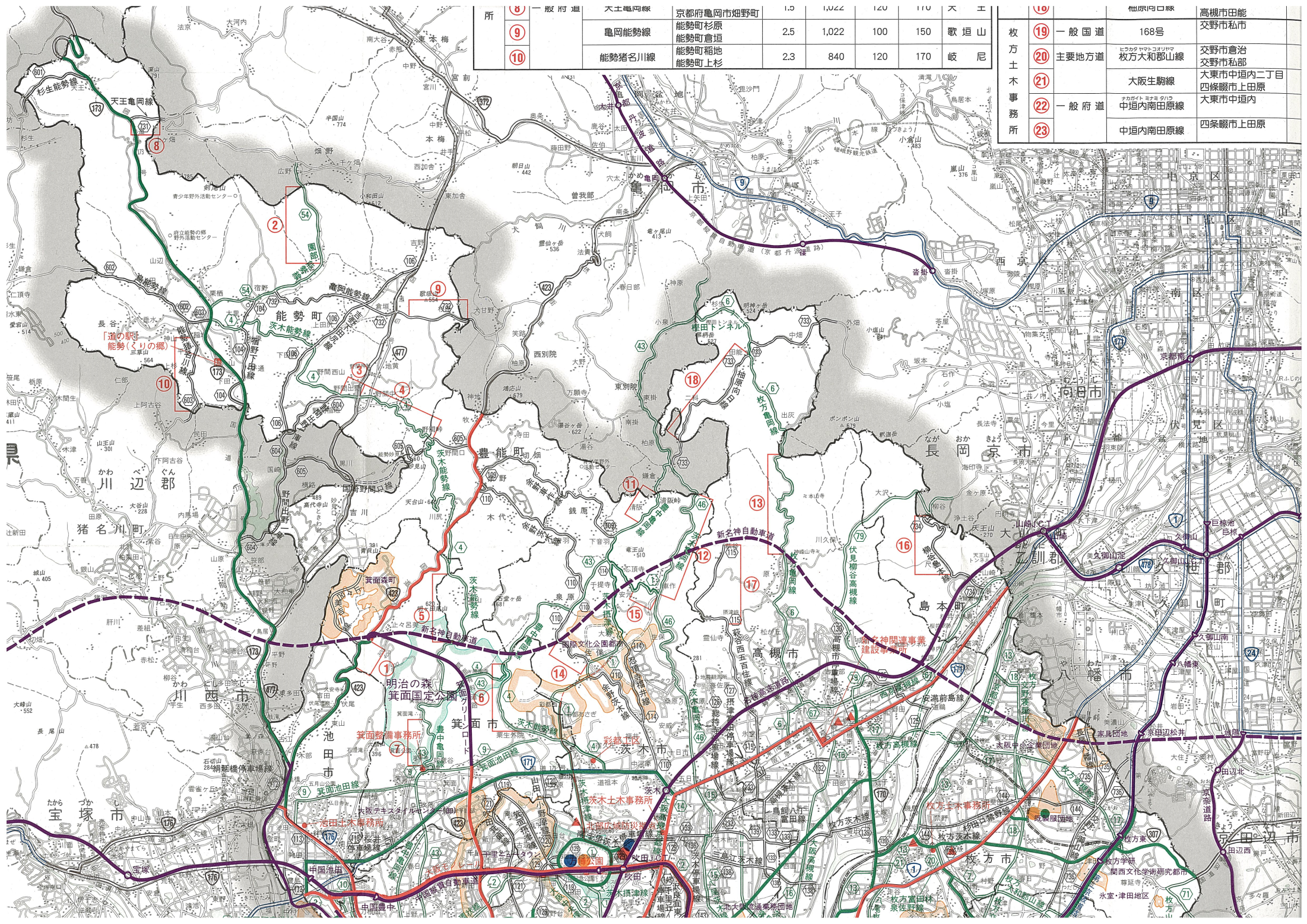 凡例
　　　事前通行規制区間（大阪府）
　　　事前通行規制区間（隣接府県）
　　　基準値が連続
　　　基準値が不連続
京都府
規制基準が不連続
伏見柳谷高槻線
連続150mm
兵庫県
柳谷島本線
連続170mm
資料２-３
3
２．設定状況（京都府及び奈良県との府県境）
６．大阪府の通行規制区間
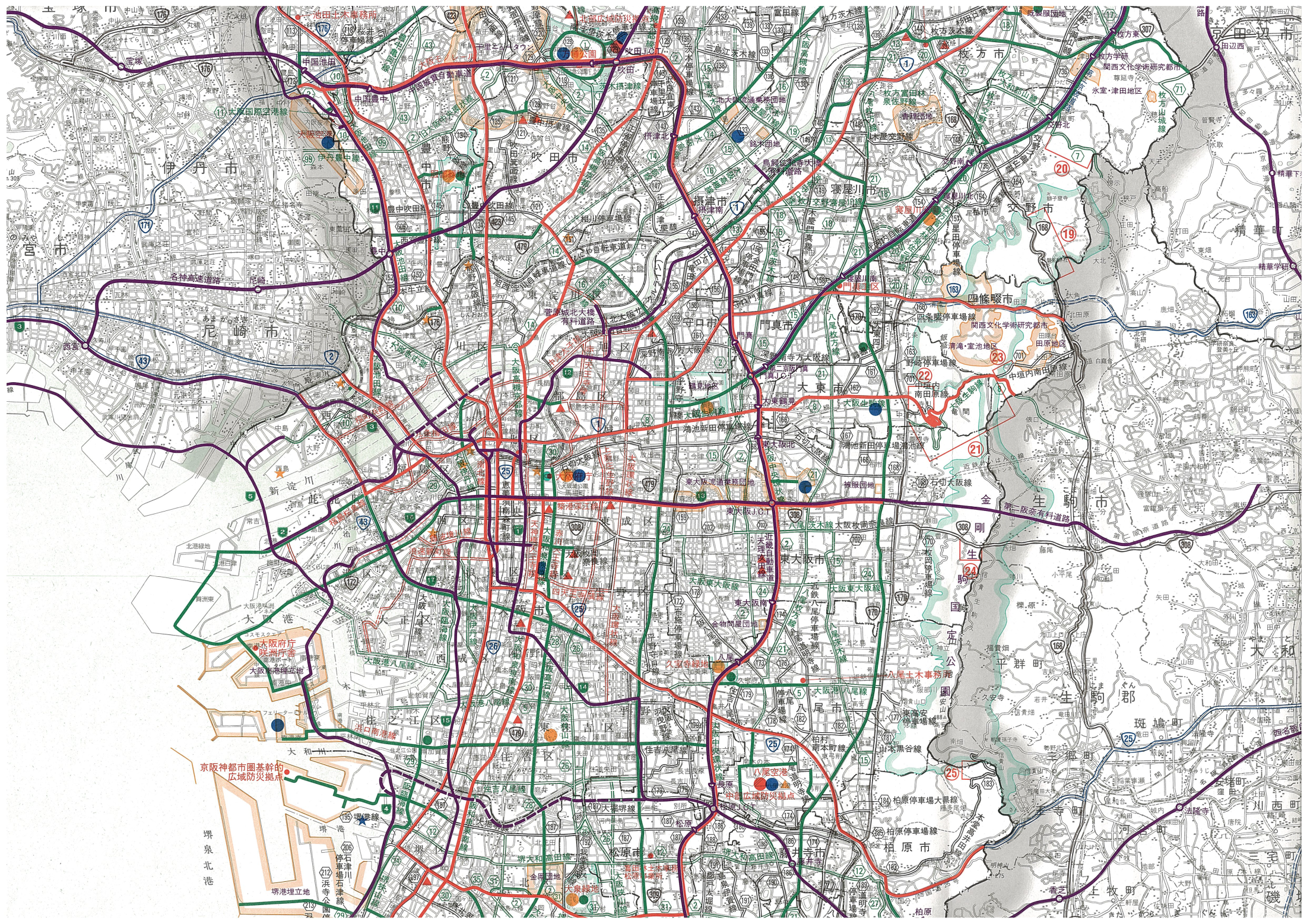 凡例
　　　事前通行規制区間（大阪府）
　　　事前通行規制区間（隣接府県）
　　　基準値が連続
　　　基準値が不連続
奈良県
資料２-３
4
２．設定状況（奈良県及び和歌山県との府県境）
６．大阪府の通行規制区間
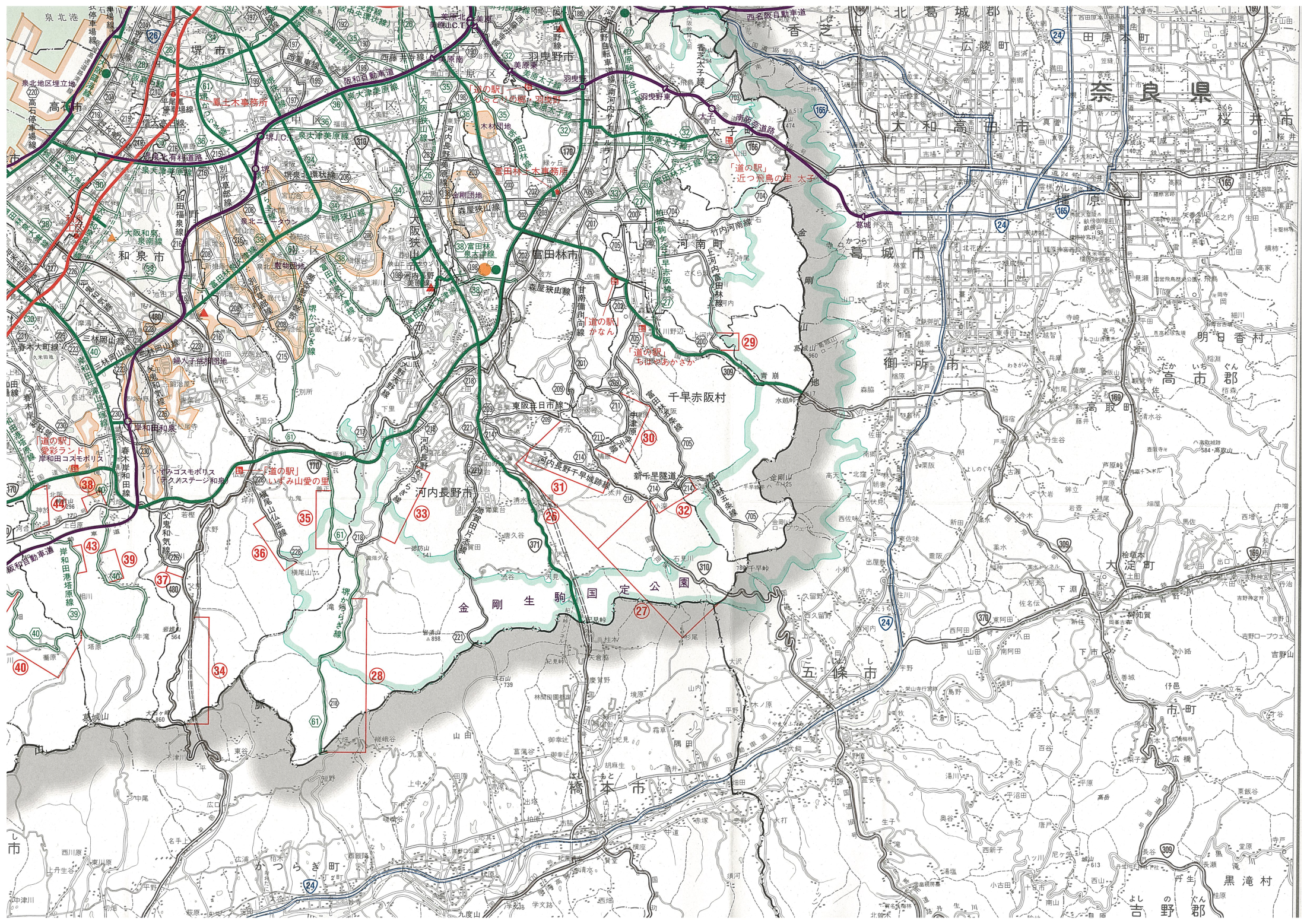 凡例
　　　事前通行規制区間（大阪府）
　　　事前通行規制区間（隣接府県）
　　　基準値が連続
　　　基準値が不連続
国道310号
大阪：連続150mm
奈良：連続120mm・時間25mm
奈良県
規制基準が不連続
和歌山県
資料２-３
5
２．設定状況（和歌山県との府県境）
凡例
　　　事前通行規制区間（大阪府）
　　　事前通行規制区間（隣接府県）
　　　基準値が連続
　　　基準値が不連続
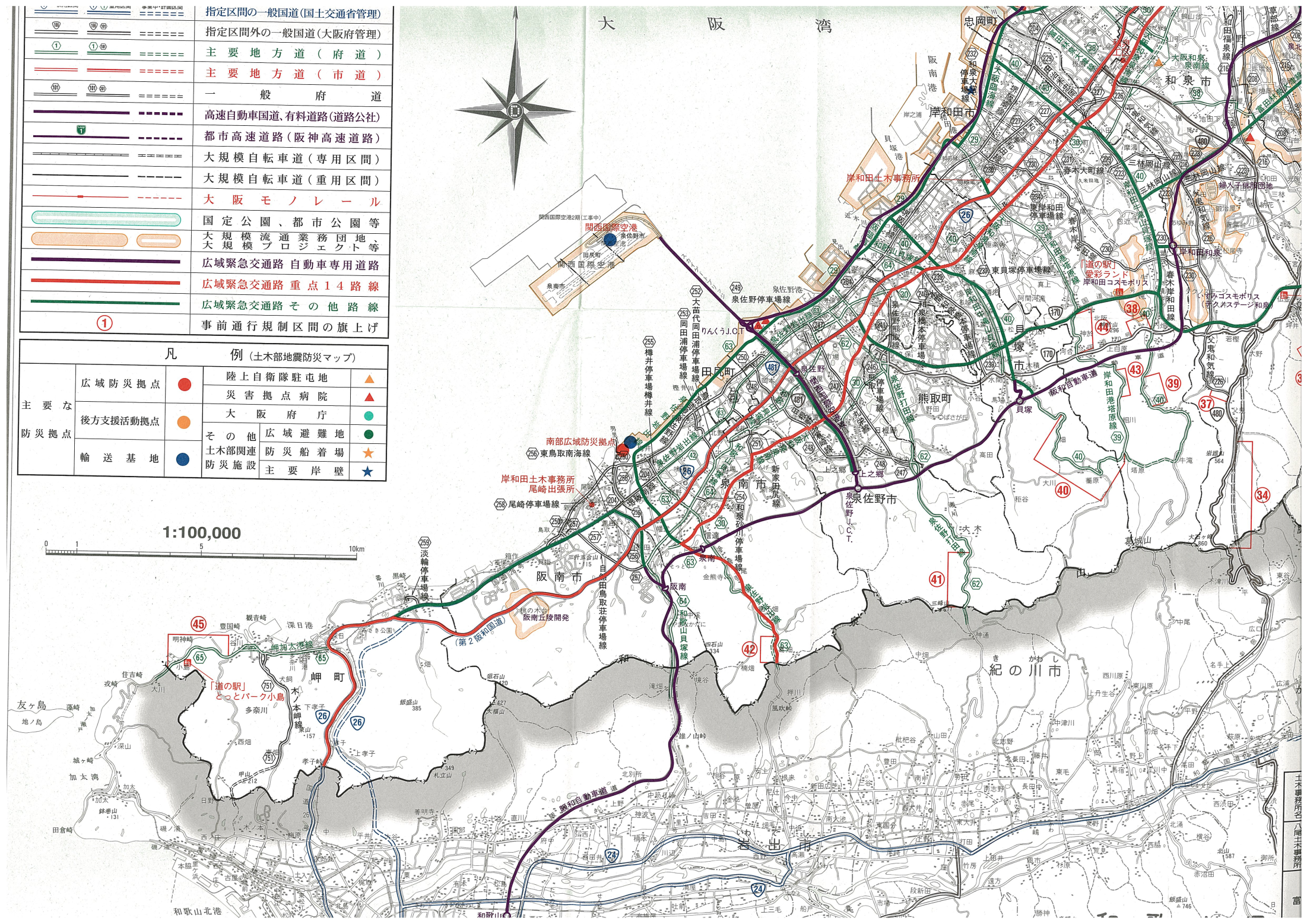 国道480号
大阪　：連続130mm
和歌山：連続130mm・時間30mm
規制基準が不連続
規制基準が不連続
岬加太港線
連続150mm
泉佐野岩出線
連続150mm
泉佐野打田線
大阪　 ： 連続130mm
和歌山：連続120mm ・時間30mm
和歌山県
資料２-３
6